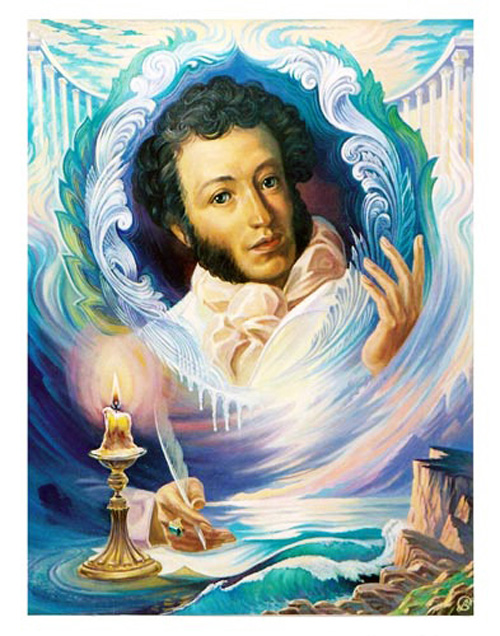 Александр СергеевичПушкин
1799 - 1837
6 июня 1799 года 
   в Москве в дворянской помещичьей семье Пушкиных родился мальчик, которому суждено было стать одним из величайших поэтов России.
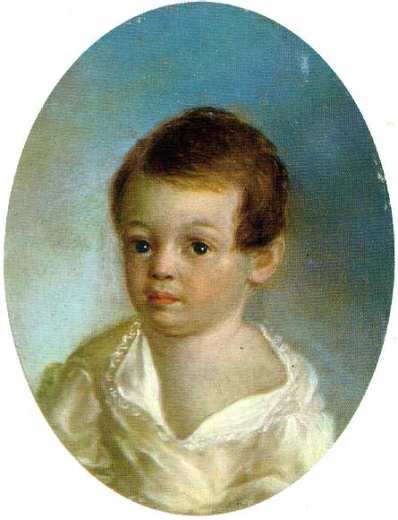 Пушкин-ребенок. 1800-1802
Отец, Сергей Львович, 
небогатый помещик, человек образованный, хорошо знал литературу, 
был знаком со многими русскими писателями и сам немного писал.
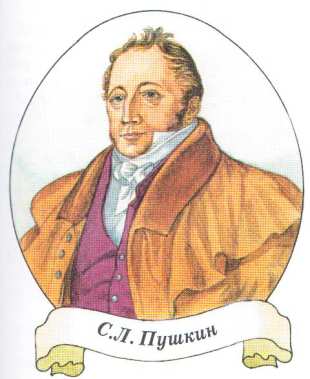 Мать, Надежда Осиповна, приходилась внучкой арапу Петра I, впоследствии русскому генералу Ганнибалу.
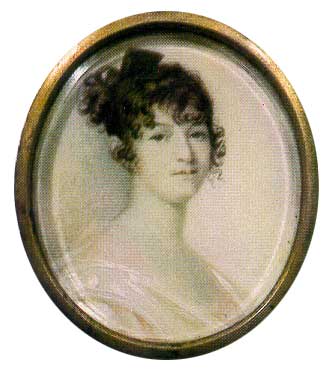 Н.О. Пушкина. 1800-е гг.
Прадедушка, 
Абрам Петрович Ганнибал
 "Арап Петра Великого"
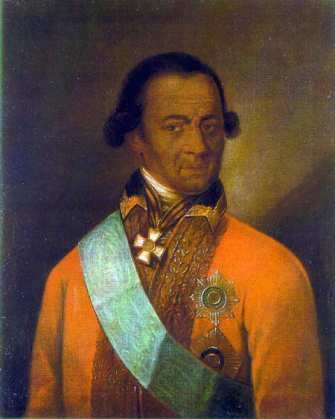 Детей в семье Пушкиных было трое. Старшая -Ольга,  второй  - Александр и младший – Лёвушка, 
любимец семьи.
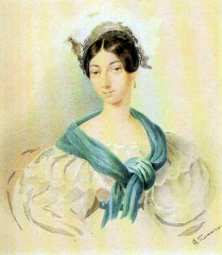 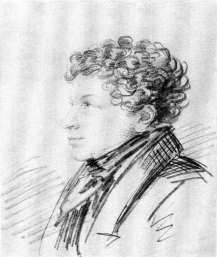 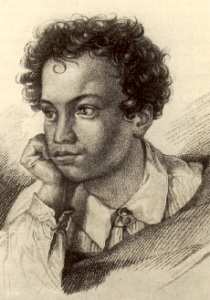 Ольга
Лев
Александр
Любовь к родному языку маленькому Пушкину привили бабушка, Мария Алексеевна Ганнибал, превосходно говорившая и писавшая по-русски, и 
няня Арина Родионовна.
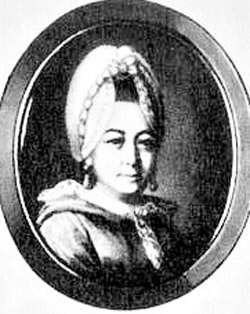 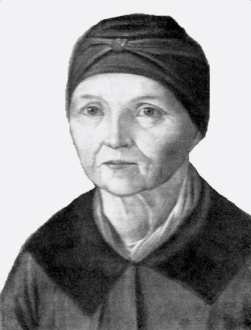 В мае 1829 г. он посватался в Москве к юной красавице Наталии Николаевне Гончаровой.
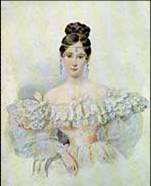 У А.С.Пушкина и Натальи Гончаровой
 было четверо детей.
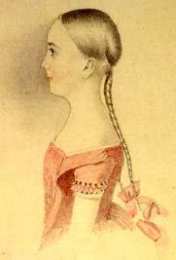 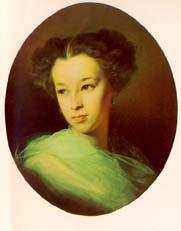 Младшая дочь, Наталья (1836-1913г.)
Старшая дочь, 
Мария 
(1832-1919г.)
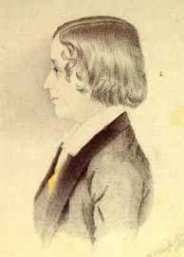 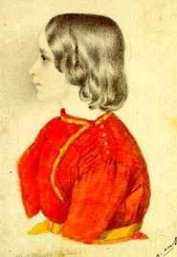 Старший сын, Александр (1833-1914г.)
Младший сын, Григорий 
(1835-1913г.)
«Что за прелесть эти сказки! Каждая есть поэма!»
Настоящим кладом была для Пушкина каждая сказка его доброй и самобытно талантливой няни Арины Родионовны. Многие ее сказки Пушкин использовал впоследствии как сюжеты собственных сказок ( в стихах).
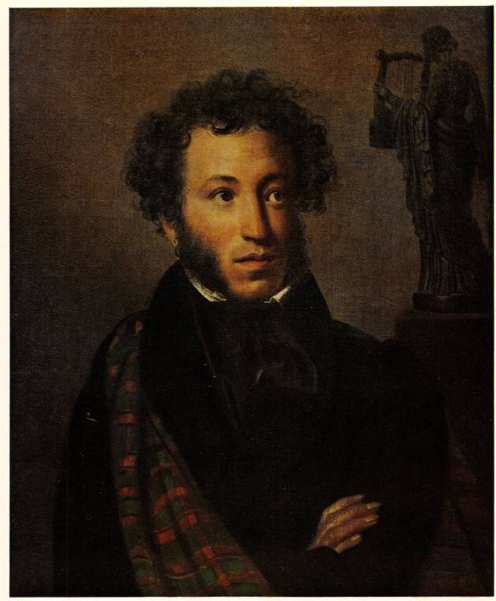 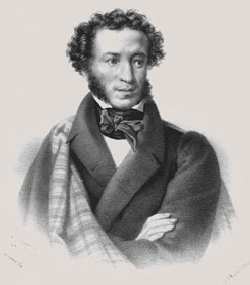 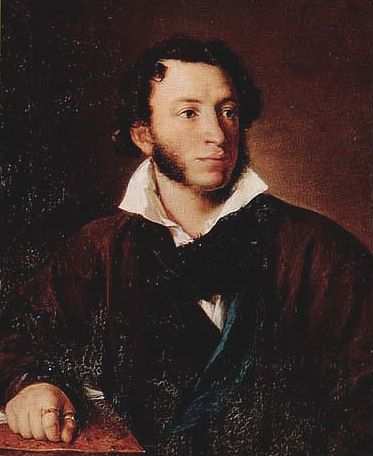 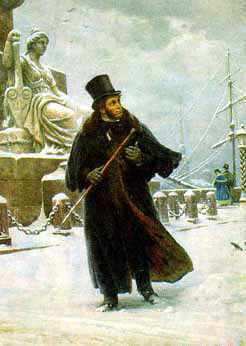 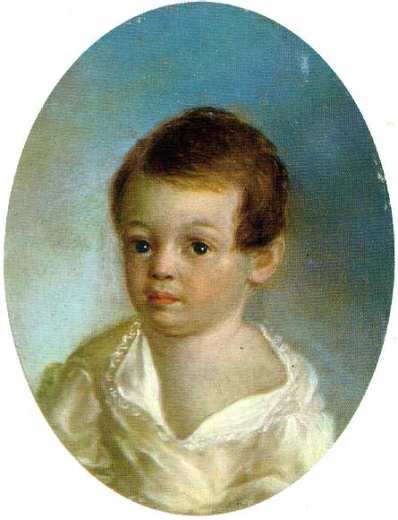 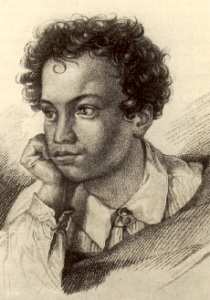 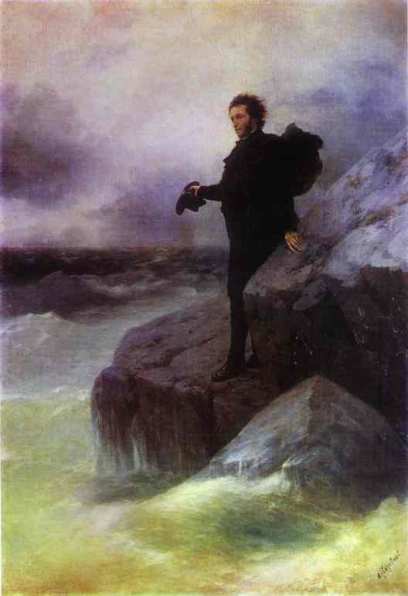 Люблю я Пушкина
                            творенья,
И это вовсе не секрет.
Его поэм, стихотворений
Прекрасней не было и нет!
С мальства его читаем
                                   сказки,
В них жар души, природы
                                   краски.
Добро цветёт в них, злоба
                                  чахнет.
В них русский дух, в них Русью пахнет!
За Пушкина Руси спасибо
От имени всего народа!
Ведь мы стихи его читаем
Как он писал – 
                         без перевода.